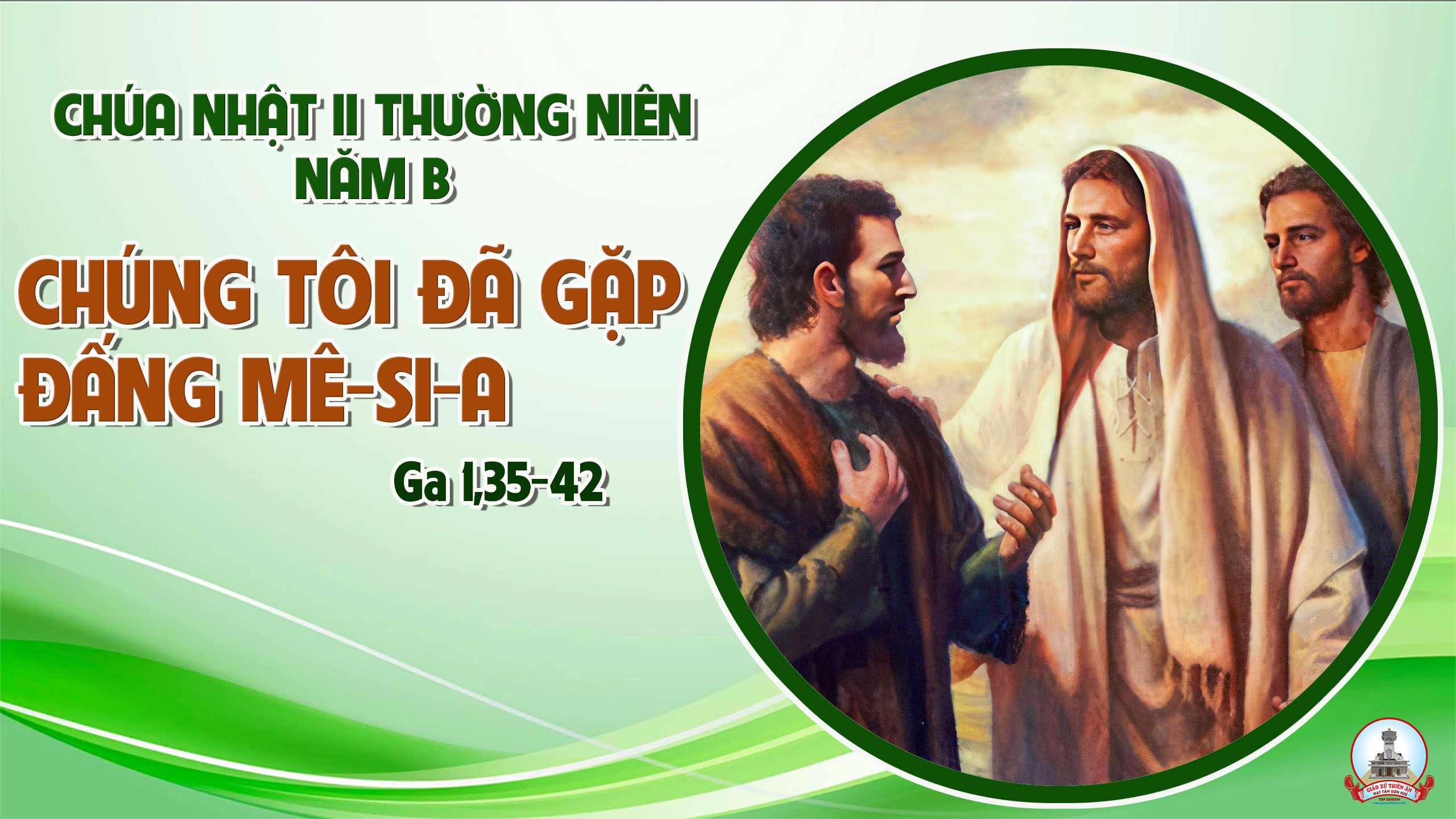 TẬP HÁT CỘNG ĐOÀN
Đk: Lạy Chúa này con xin đến để thực thi ý Ngài.
Tk1: Tôi hằng trông đợi hết lòng ở nơi Chúa, nên Ngài cúi mình nghe tôi. Khiến tôi mở miệng xướng bài ca. Xin hát kính Ngài, đây bài ca, một bài ca mới.
Alleluia-Alleluia
Chúng tôi đã gặp Đấng Mes-si-a nghĩa là Đức Ki-tô. Ân sủng và chân lý nhờ Người mà có.
Alleluia…
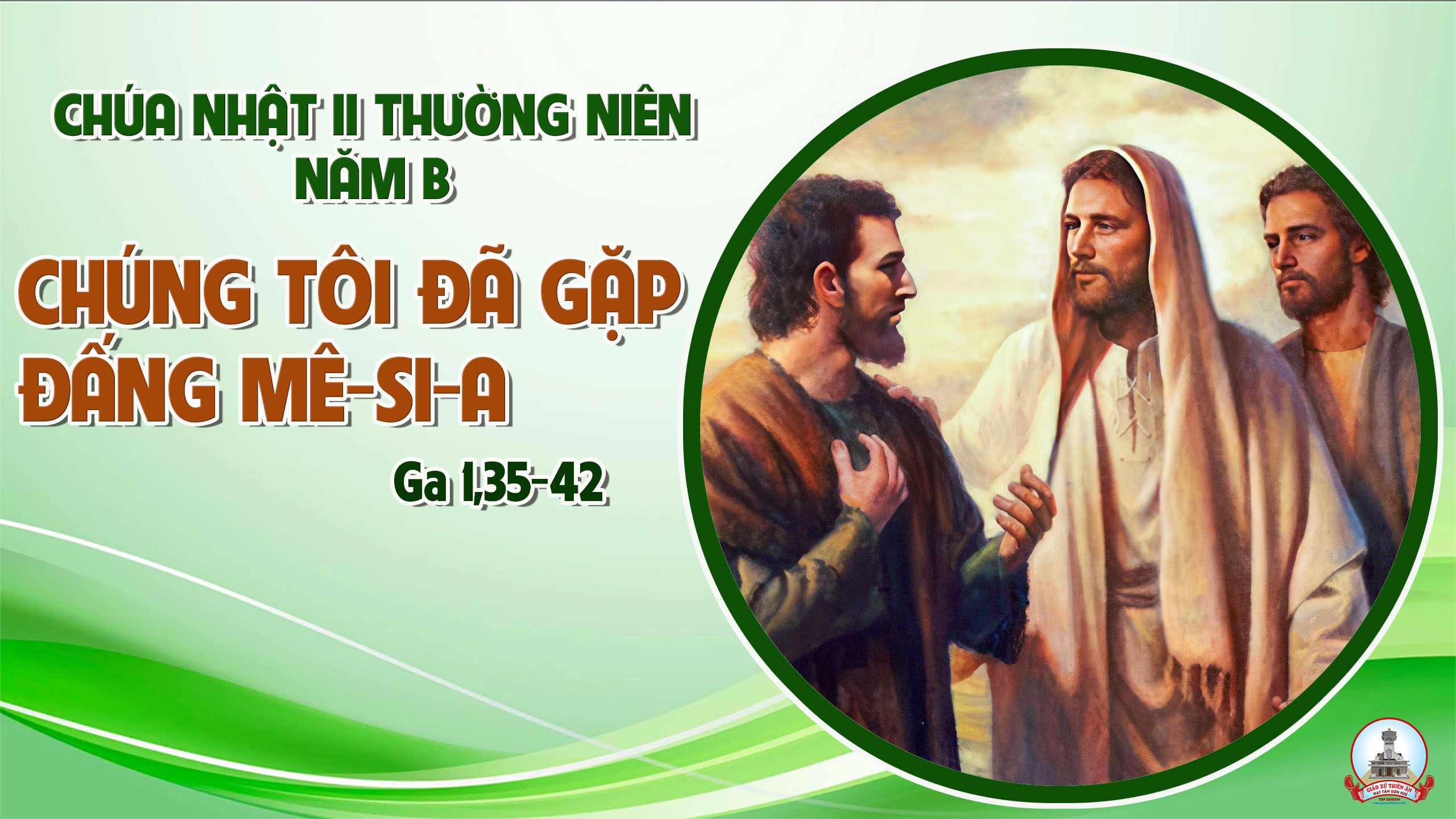 Ca Nhập LễVào Nhà ChúaMinh Tâm
Đk: (Hân hoan bước vào nhà Chúa). Hân hoan bước vào nhà Chúa. Một niềm tin son sắt không ngơi, tình thân thương hiệp nhất muôn lòng với bao hy vọng, (với bao hy vọng). (Này đây cung điện nhà Chúa). Này đây cung điện nhà Chúa, vang lên bao tiếng ca lời mừng, tôn vinh Thiên Chúa Vua cửu trùng, đầy vinh quang chan chứa tình thương.
Tk1: Với ước mong kiếm tìm khẩn cầu tháng năm. Luôn cư ngụ nhà Chúa trong suốt cuộc đời, niệm suy ơn lành Ngài ban, nhìn ngắm Chúa thật cao sang, ngự giữa Thánh cung huy hoàng.
Đk: (Hân hoan bước vào nhà Chúa). Hân hoan bước vào nhà Chúa. Một niềm tin son sắt không ngơi, tình thân thương hiệp nhất muôn lòng với bao hy vọng, (với bao hy vọng). (Này đây cung điện nhà Chúa). Này đây cung điện nhà Chúa, vang lên bao tiếng ca lời mừng, tôn vinh Thiên Chúa Vua cửu trùng, đầy vinh quang chan chứa tình thương.
Tk2: Hỡi những ai Chúa chọn chúc tụng Chúa đi. Sống những ngày hoan hỉ mà cảm tạ Ngài. Để ta trở thành lời ca, để ta như là viên đá, đoàn kết đắp xây một nhà.
Đk: (Hân hoan bước vào nhà Chúa). Hân hoan bước vào nhà Chúa. Một niềm tin son sắt không ngơi, tình thân thương hiệp nhất muôn lòng với bao hy vọng, (với bao hy vọng). (Này đây cung điện nhà Chúa). Này đây cung điện nhà Chúa, vang lên bao tiếng ca lời mừng, tôn vinh Thiên Chúa Vua cửu trùng, đầy vinh quang chan chứa tình thương.
Tk3: Nước Chúa đã đến rồi ở giữa chúng ta. Trong tâm hồn ai mến và giữ lời Ngài. Nguyện xin Chúa ở ngày đêm, dựng xây ngôi đền thiêng liêng là chính tấm thân con hèn.
Đk: (Hân hoan bước vào nhà Chúa). Hân hoan bước vào nhà Chúa. Một niềm tin son sắt không ngơi, tình thân thương hiệp nhất muôn lòng với bao hy vọng, (với bao hy vọng). (Này đây cung điện nhà Chúa). Này đây cung điện nhà Chúa, vang lên bao tiếng ca lời mừng, tôn vinh Thiên Chúa Vua cửu trùng, đầy vinh quang chan chứa tình thương.
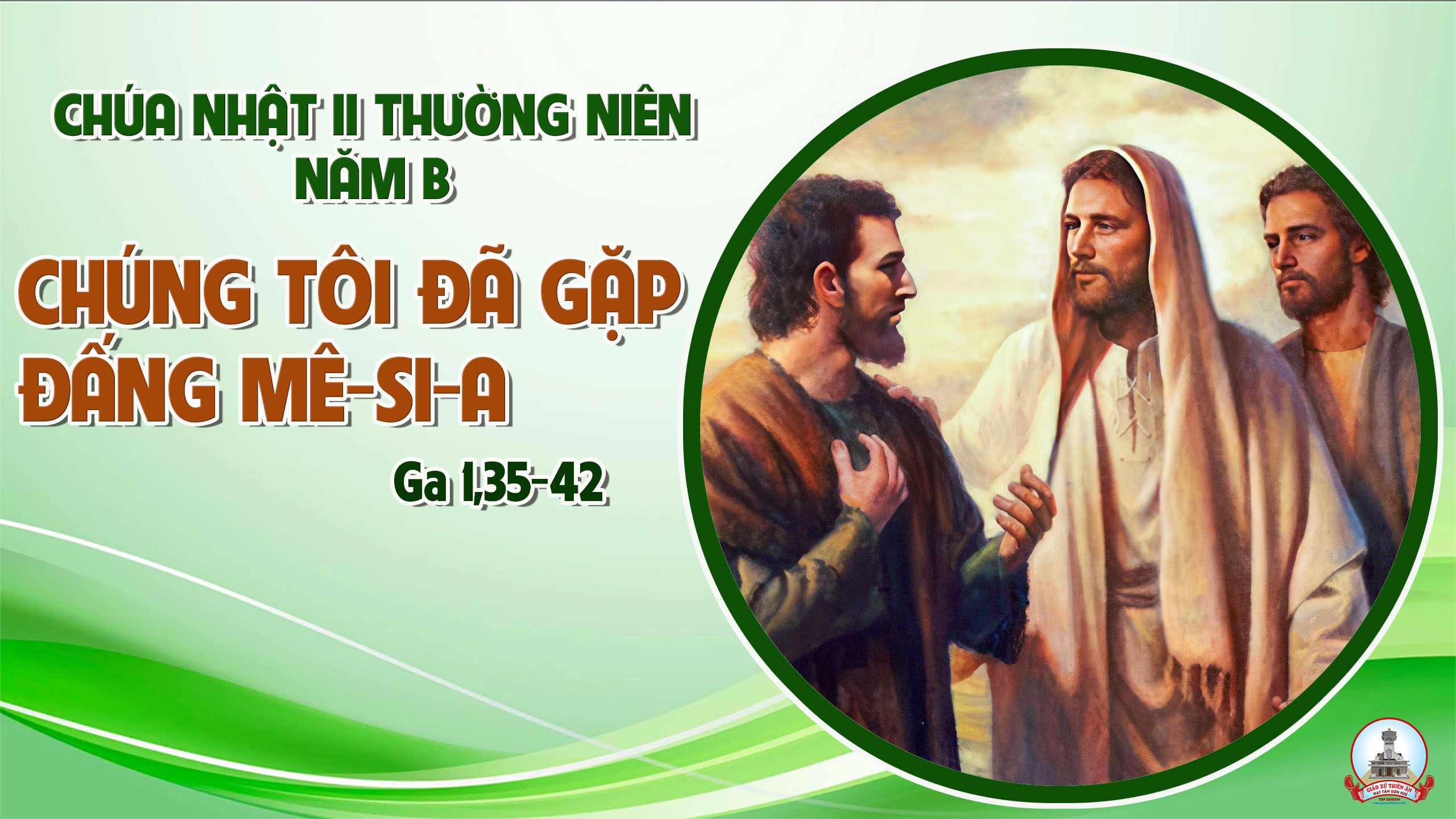 KINH VINH DANH
Chủ tế: Vinh danh Thiên Chúa trên các tầng trời.A+B: Và bình an dưới thế cho người thiện tâm.
A: Chúng con ca ngợi Chúa.
B: Chúng con chúc tụng Chúa. A: Chúng con thờ lạy Chúa. 
B: Chúng con tôn vinh Chúa.
A: Chúng con cảm tạ Chúa vì vinh quang cao cả Chúa.
B: Lạy Chúa là Thiên Chúa, là Vua trên trời, là Chúa Cha toàn năng.
A: Lạy con một Thiên Chúa,            Chúa Giêsu Kitô.
B: Lạy Chúa là Thiên Chúa, là Chiên Thiên Chúa là Con Đức Chúa Cha.
A: Chúa xóa tội trần gian, xin thương xót chúng con.
B: Chúa xóa tội trần gian, xin nhậm lời chúng con cầu khẩn.
A: Chúa ngự bên hữu Đức Chúa Cha, xin thương xót chúng con.
B: Vì lạy Chúa Giêsu Kitô, chỉ có Chúa là Đấng Thánh.
Chỉ có Chúa là Chúa, chỉ có Chúa là đấng tối cao.
A+B: Cùng Đức Chúa Thánh Thần trong vinh quang Đức Chúa Cha. 
Amen.
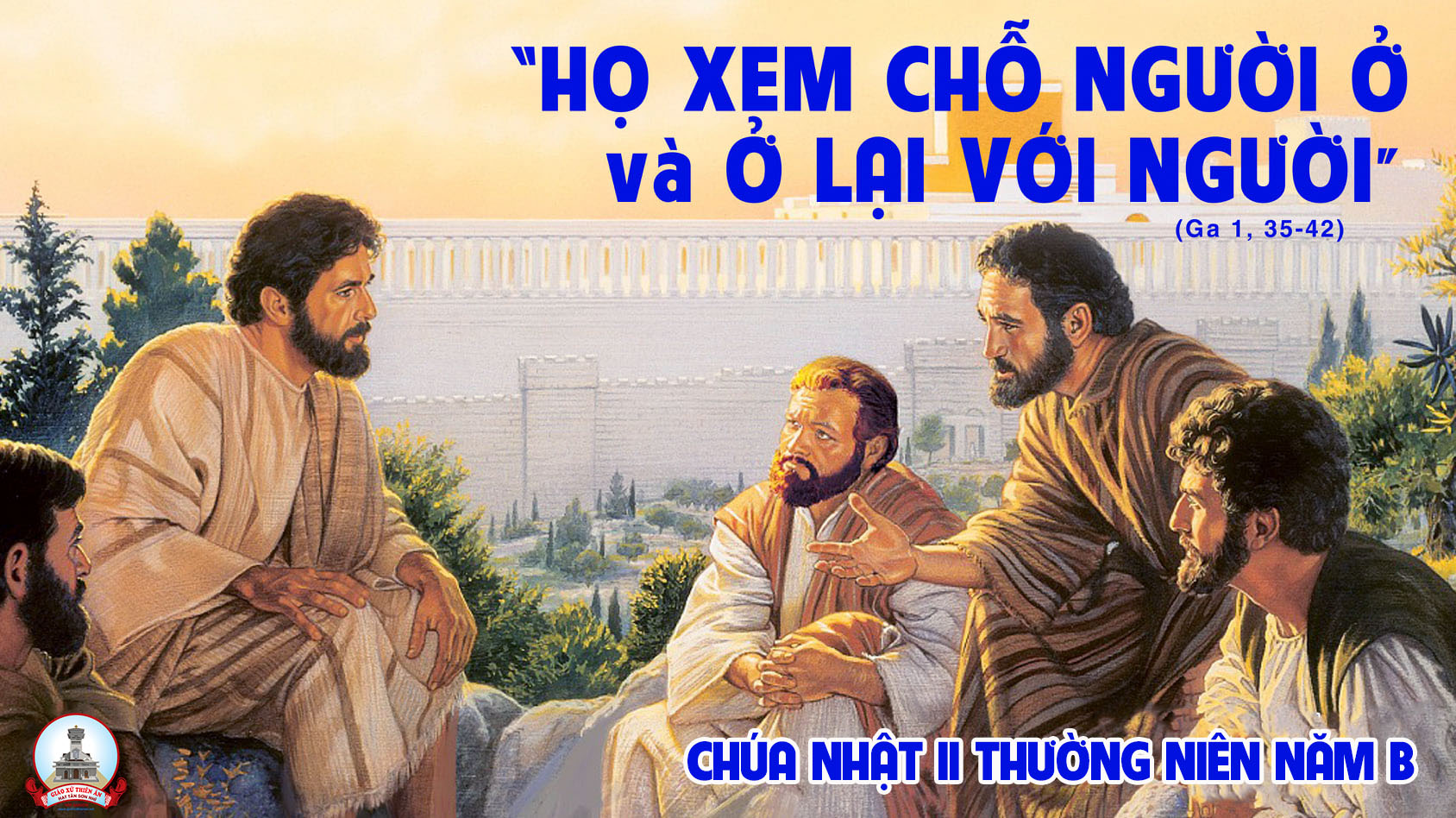 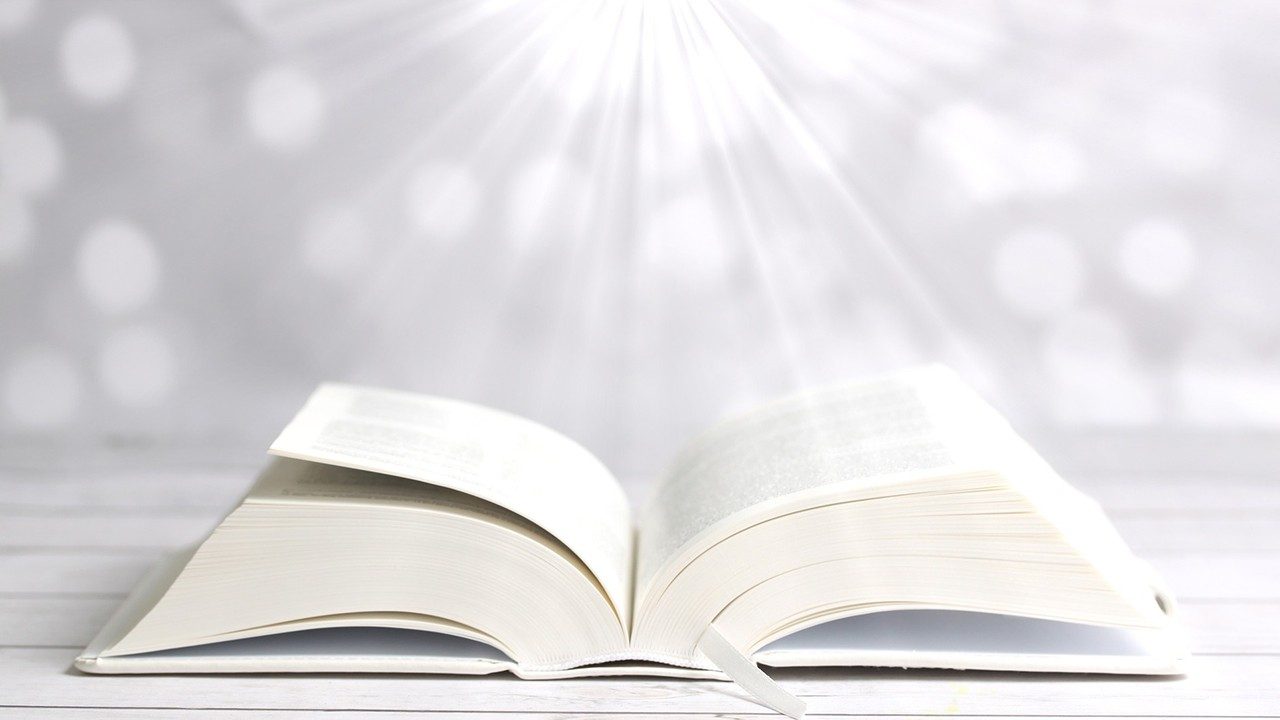 Bài đọc 1.
Lạy Đức Chúa, xin Ngài phán, vì tôi tớ Ngài đang lắng nghe.
Bài trích sách Sa-mu-en quyển thứ nhất.
THÁNH VỊNH 39CHÚA NHẬT II THƯỜNG NIÊNNĂM B LM KIM LONG04 CÂU
Đk: Lạy Chúa này con xin đến để thực thi ý Ngài.
Tk1: Tôi hằng trông đợi hết lòng ở nơi Chúa, nên Ngài cúi mình nghe tôi. Khiến tôi mở miệng xướng bài ca. Xin hát kính Ngài, đây bài ca, một bài ca mới.
Đk: Lạy Chúa này con xin đến để thực thi ý Ngài.
Tk2: Chúa đâu thích gì phẩm vật và hy lễ, nhưng Ngài đã mở tai tôi. Chúa đâu có đòi lễ toàn thiêu hay lễ xá tội, con liền thưa: Này con xin đến.
Đk: Lạy Chúa này con xin đến để thực thi ý Ngài.
Tk3: Sách ghi rõ ràng những lời về con đó: Con tìm ý Ngài vâng theo. Kính thân Chúa Trời, Chúa của con, bao huấn giới Ngài, đây lòng con hằng luôn ủ ấp.
Đk: Lạy Chúa này con xin đến để thực thi ý Ngài.
Tk4: Đức công chính Ngài khấn nguyện truyền rao mãi, trong ngày nhóm hội con dân. Kính xin Chúa Trời chứng nhận cho vì Chúa biết rằng môi miệng con nào đâu im tiếng.
Đk: Lạy Chúa này con xin đến để thực thi ý Ngài.
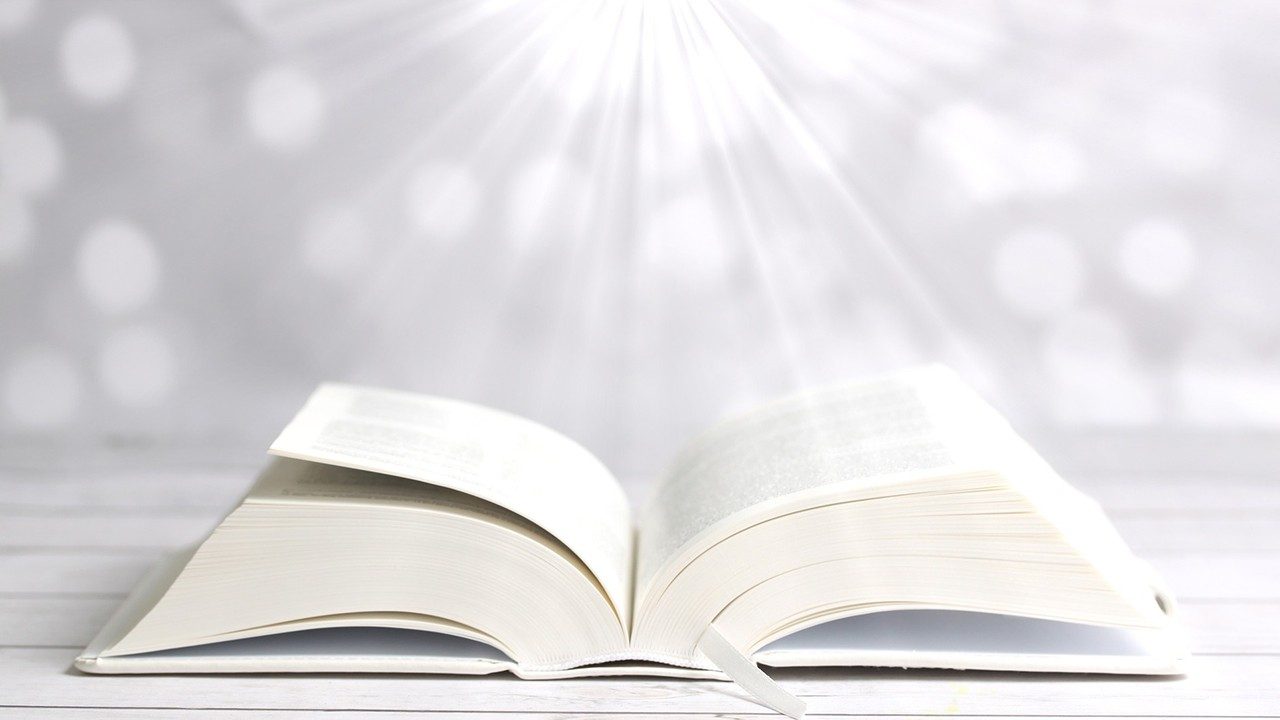 Bài đọc 2.
Thân xác anh em là phần thân thể của Đức Ki-tô.
Bài trích thư thứ nhất của thánh Phao-lô tông đồ gửi tín hữu Cô-rin-tô.
Alleluia-Alleluia
Chúng tôi đã gặp Đấng Mes-si-a nghĩa là Đức Ki-tô. Ân sủng và chân lý nhờ Người mà có.
Alleluia…
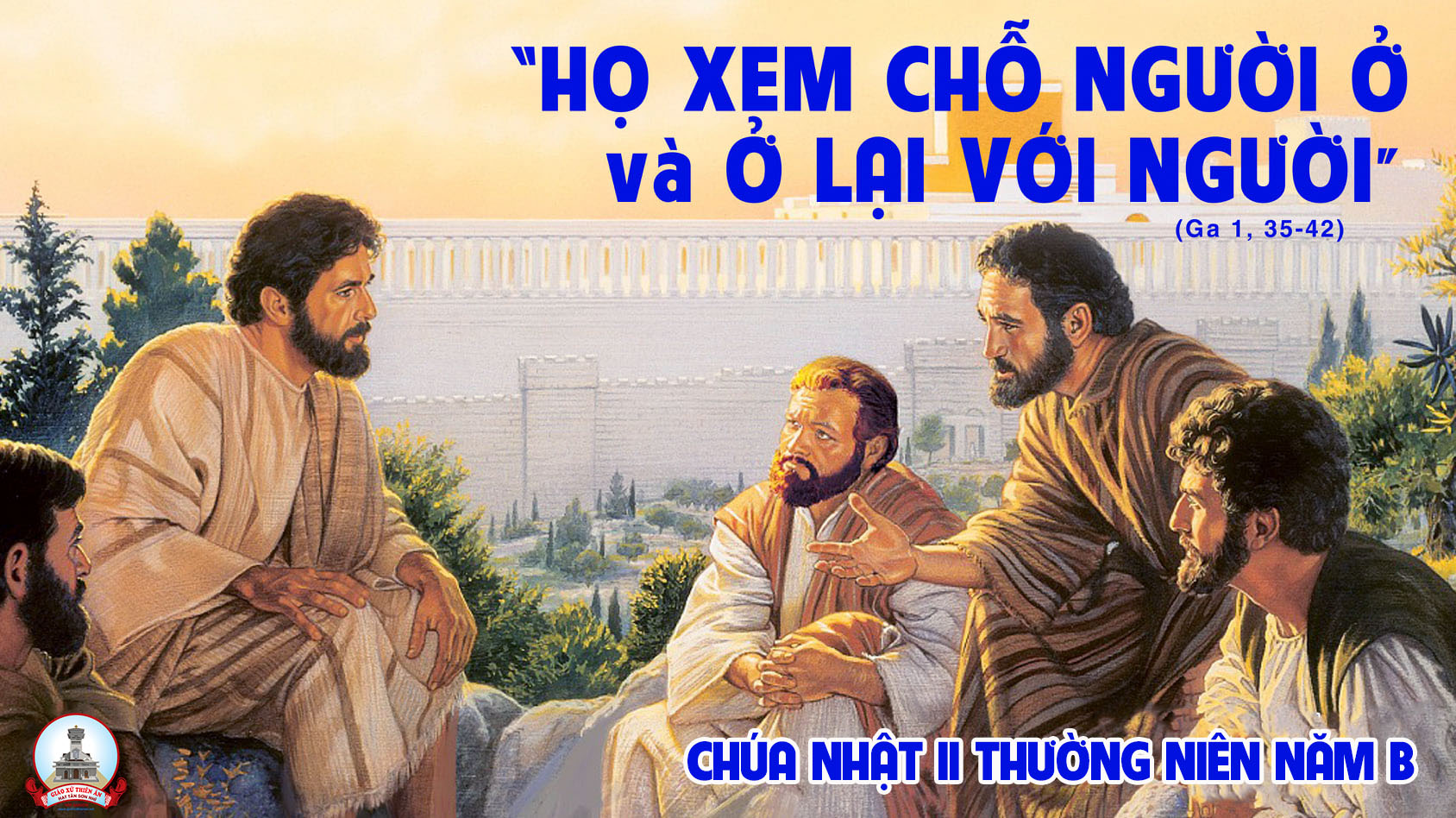 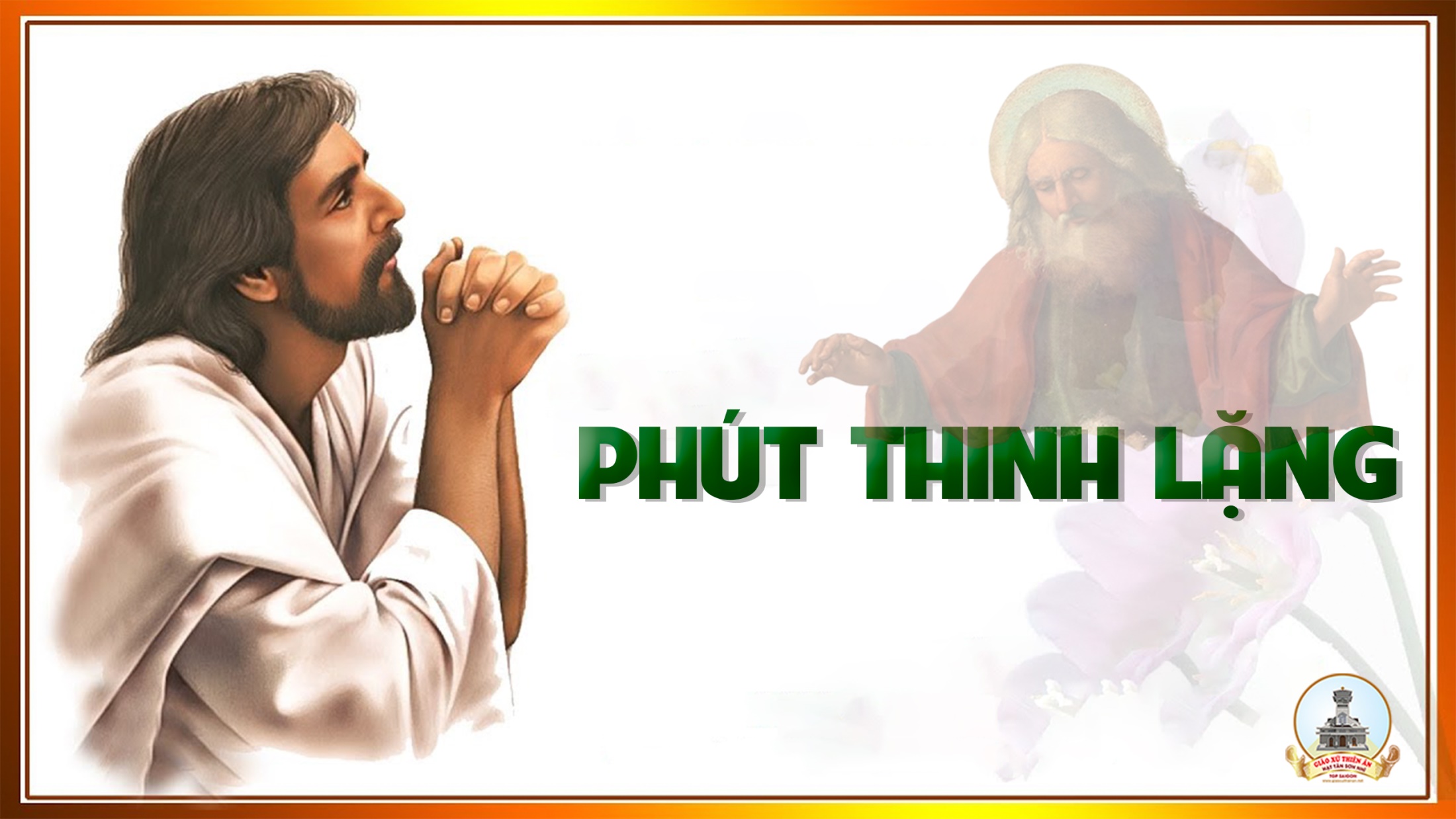 KINH TIN KÍNH
Tôi tin kính một Thiên Chúa là Cha toàn năng, Đấng tạo thành trời đất, muôn vật hữu hình và vô hình.
Tôi tin kính một Chúa Giêsu Kitô, Con Một Thiên Chúa, Sinh bởi Đức Chúa Cha từ trước muôn đời.
Người là Thiên Chúa bởi Thiên Chúa, Ánh Sáng bởi Ánh Sáng, Thiên Chúa thật bởi Thiên Chúa thật,
được sinh ra mà không phải được tạo thành, đồng bản thể với Đức Chúa Cha: nhờ Người mà muôn vật được tạo thành.
Vì loài người chúng ta và để cứu độ chúng ta, Người đã từ trời xuống thế.
Bởi phép Đức Chúa Thánh Thần, Người đã nhập thể trong lòng Trinh Nữ Maria, và đã làm người.
Người chịu đóng đinh vào thập giá vì chúng ta, thời quan Phongxiô Philatô; Người chịu khổ hình và mai táng, ngày thứ ba Người sống lại như lời Thánh Kinh.
Người lên trời, ngự bên hữu Đức Chúa Cha, và Người sẽ lại đến trong vinh quang để phán xét kẻ sống và kẻ chết, Nước Người sẽ không bao giờ cùng.
Tôi tin kính Đức Chúa Thánh Thần là Thiên Chúa và là Đấng ban sự sống, Người bởi Đức Chúa Cha và Đức Chúa Con mà ra,
Người được phụng thờ và tôn vinh cùng với Đức Chúa Cha và Đức Chúa Con: Người đã dùng các tiên tri mà phán dạy.
Tôi tin Hội Thánh duy nhất thánh thiện công giáo và tông truyền.
Tôi tuyên xưng có một Phép Rửa để tha tội. Tôi trông đợi kẻ chết sống lại và sự sống đời sau. Amen.
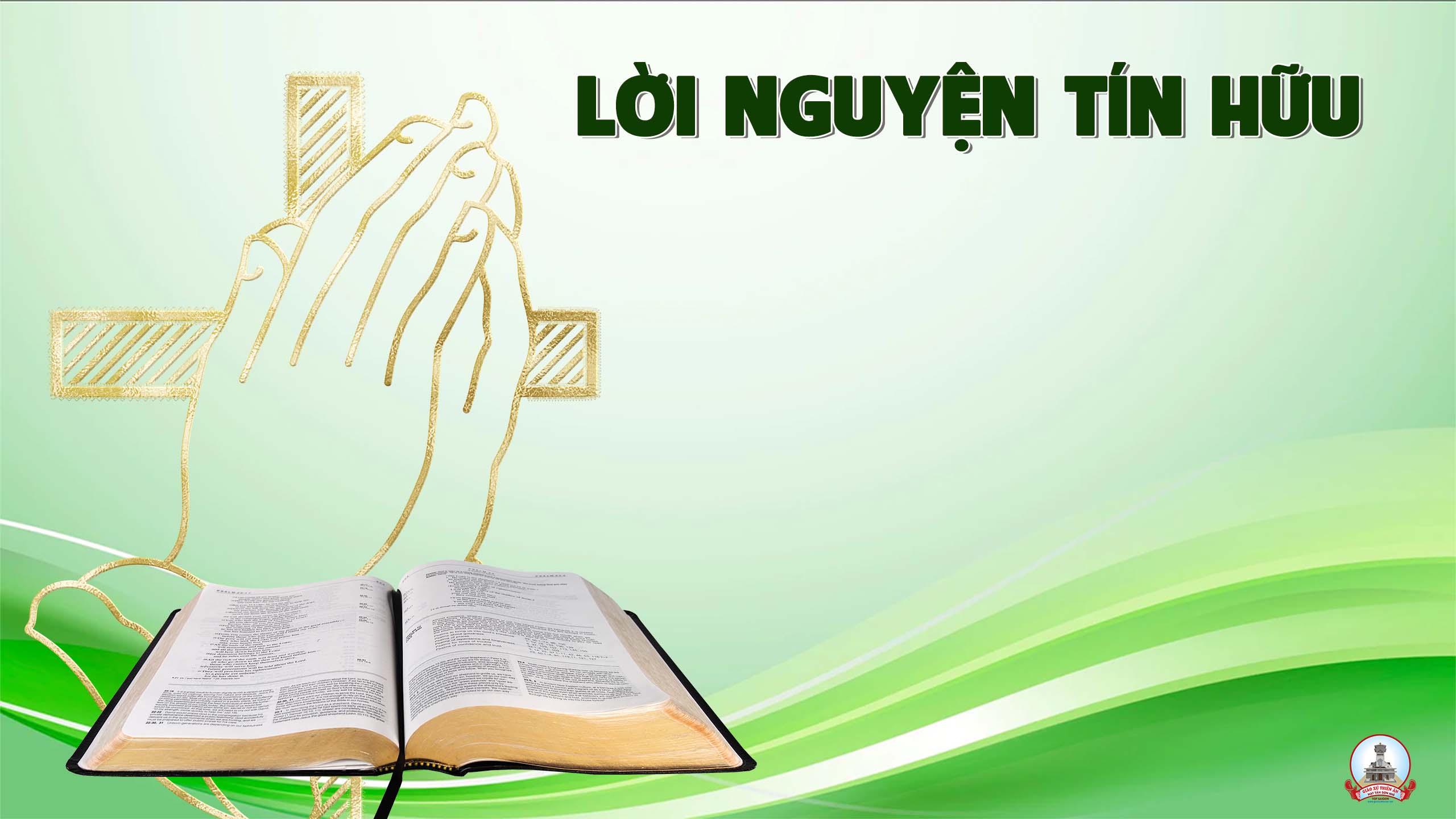 Chúa Nhật II Thường Niên
Năm B
Đức Giêsu mời gọi những người muốn theo Người “Hãy đến mà xem”, để hiểu biết Người hơn mà chọn lựa thái độ đối với Người. Chúng ta hãy tin tưởng dâng lên Chúa những ý nguyện sau đây.
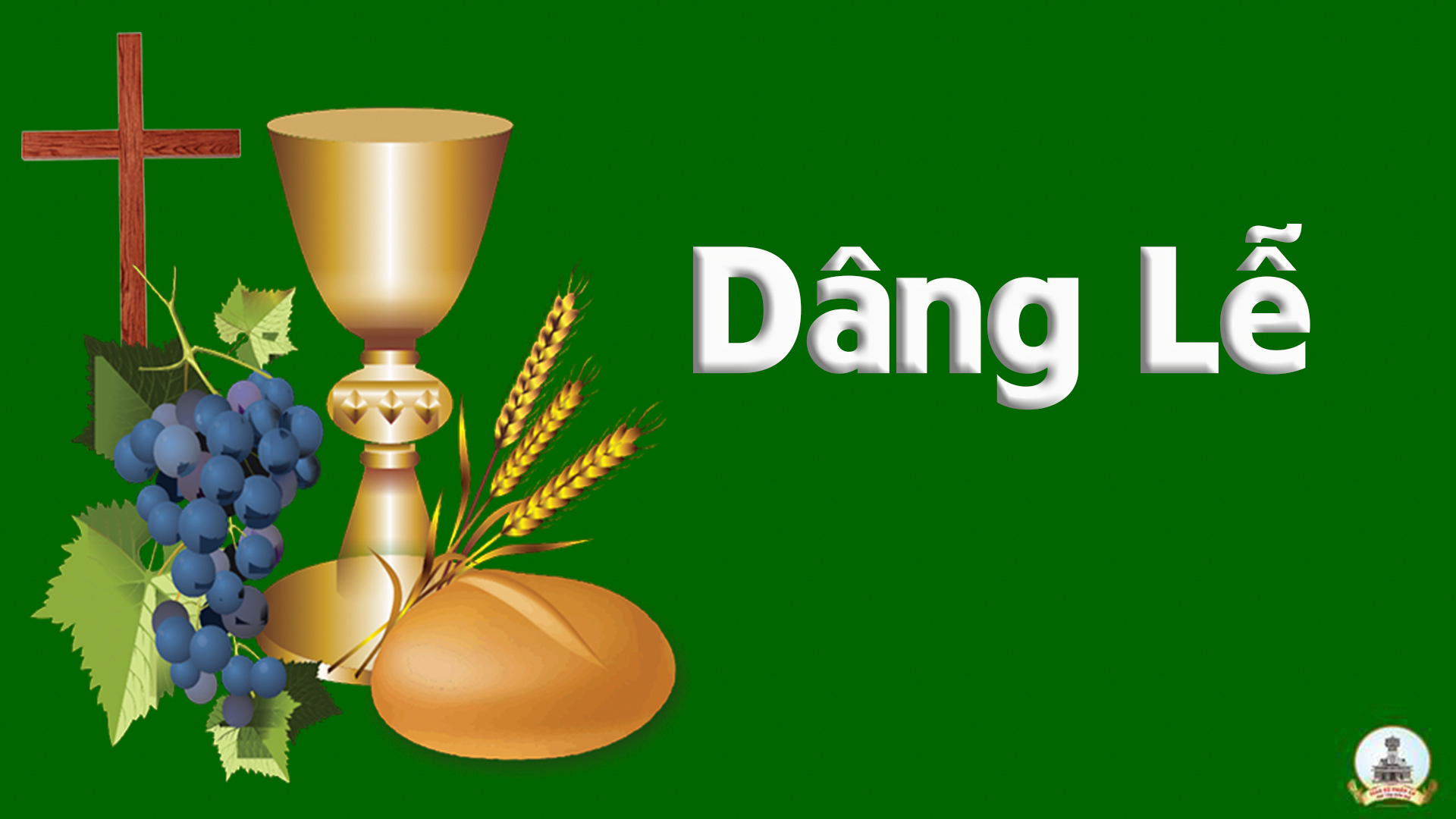 Dâng LênDuy Thiên
Đk: Dâng lên Chúa bánh miến và rượu nho khiết tinh, góp về từ muôn cánh đồng dân Chúa. Dâng lên Chúa chí thánh là con Cha chí nhân, như khi xưa Người dâng hiến cho nhân trần.
Tk1: Như trầm hương bay lên trước tòa Thiên Chúa. Như lời kinh con dâng trước ngai tòa cao. Con thành tâm xin Chúa thương nhận lễ vật, sai Sứ thần dâng về trước thiên nhan.
Đk: Dâng lên Chúa bánh miến và rượu nho khiết tinh, góp về từ muôn cánh đồng dân Chúa. Dâng lên Chúa chí thánh là con Cha chí nhân, như khi xưa Người dâng hiến cho nhân trần.
Tk2: Đây đời con xin dâng trước tòa cao sang, xác hồn con dâng lên với bao buồn vui. Con thành tâm dâng hiến trên bàn thờ này, xin chúc lành thương nhận lễ con dâng.
Đk: Dâng lên Chúa bánh miến và rượu nho khiết tinh, góp về từ muôn cánh đồng dân Chúa. Dâng lên Chúa chí thánh là con Cha chí nhân, như khi xưa Người dâng hiến cho nhân trần.
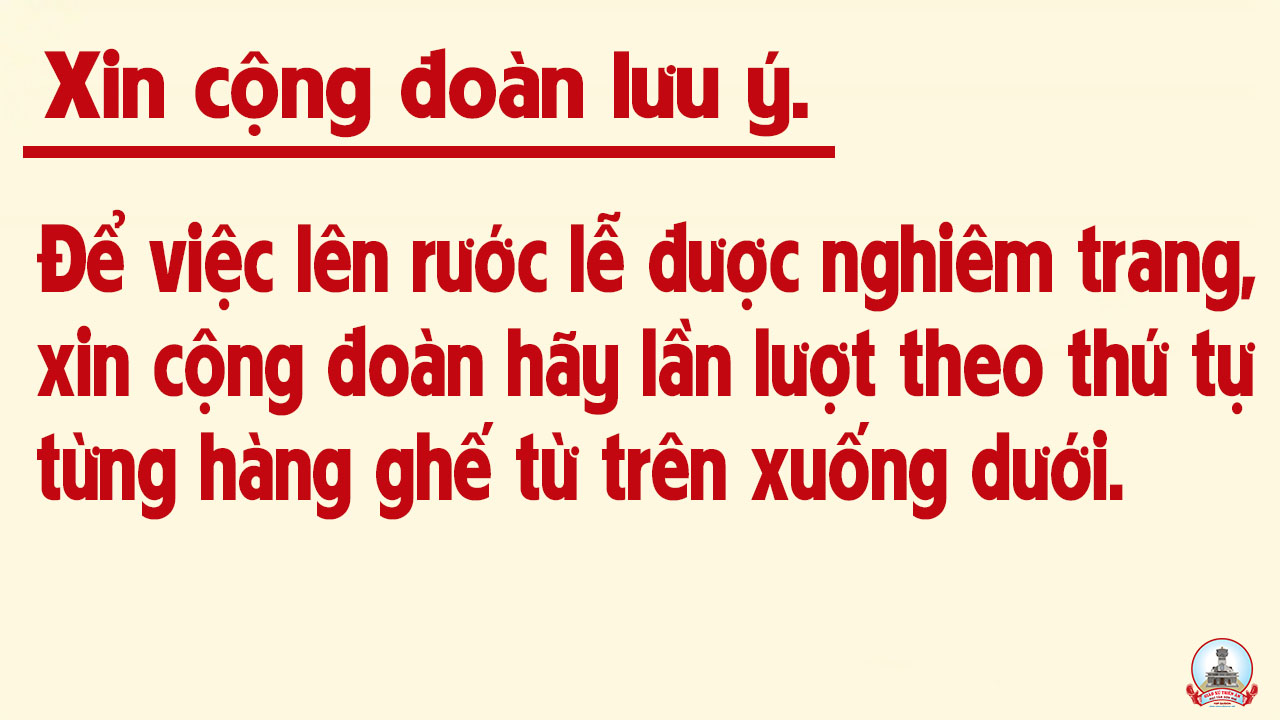 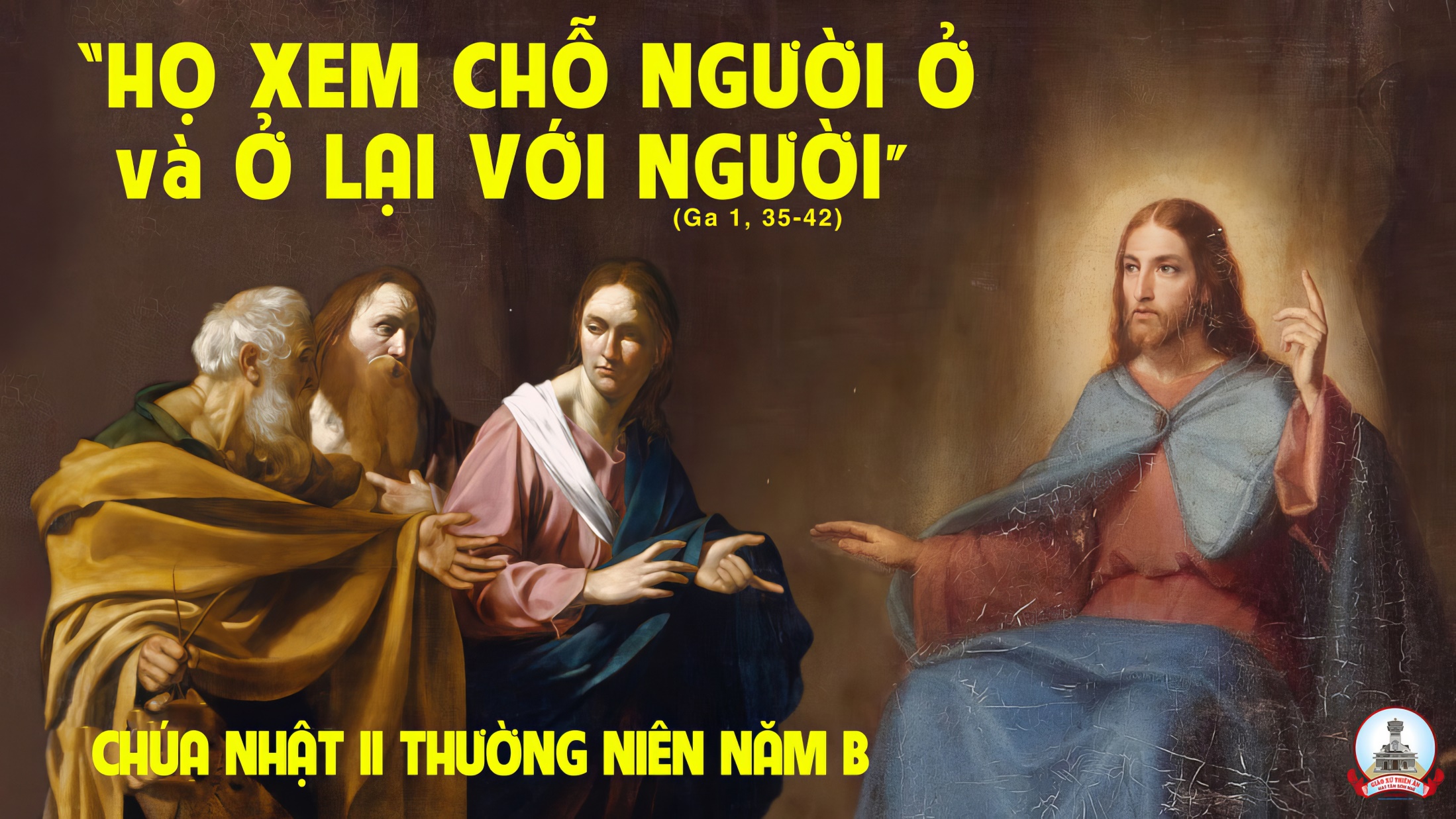 Ca Nguyện Hiệp LễChiên Thiên ChúaLm. Bùi Ninh
Đk: Đây là Chiên Thiên Chúa! (Ôi Chiên Thiên Chúa Đấng xóa tội trần gian). Đây là Chiên Thiên Chúa! (Ôi Chiên Thiên Chúa Đấng cứu độ nhân thế). Chính Người đến sau tôi như tôi đã tiên báo danh thánh hôm nao. Nhưng Người trọng hơn tôi vì Người có trước tôi đến cứu độ tôi.
Tk1: “Tôi Gioan đây tuy thấy cũng chưa rõ Người, nhưng để chính Người tỏ mình cho dân Ích-diên. Nay tôi được đến dùng nước mà làm Phép rửa, để giúp anh em dọn lòng chờ mong đón Người”.
Đk: Đây là Chiên Thiên Chúa! (Ôi Chiên Thiên Chúa Đấng xóa tội trần gian). Đây là Chiên Thiên Chúa! (Ôi Chiên Thiên Chúa Đấng cứu độ nhân thế). Chính Người đến sau tôi như tôi đã tiên báo danh thánh hôm nao. Nhưng Người trọng hơn tôi vì Người có trước tôi đến cứu độ tôi.
Tk2: “Tôi hôm nay đây xem thấy chính uy danh Người, khi nhìn Thánh Thần tựa hình chim câu đáp trên. Nên tôi làm chứng về Đấng từ trời xuống trần, để cứu nhân gian tự Người rửa trong Thánh Thần”.
Đk: Đây là Chiên Thiên Chúa! (Ôi Chiên Thiên Chúa Đấng xóa tội trần gian). Đây là Chiên Thiên Chúa! (Ôi Chiên Thiên Chúa Đấng cứu độ nhân thế). Chính Người đến sau tôi như tôi đã tiên báo danh thánh hôm nao. Nhưng Người trọng hơn tôi vì Người có trước tôi đến cứu độ tôi.
Tk3: Nay hai môn sinh theo bước tới thăm chỗ Người, khi ở với Người cả ngày xin theo Chúa ngay. Sau vui làm chứng về Đấng từng được Xức Dầu, và dẫn anh em gặp Người tựa như phép mầu.
Đk: Đây là Chiên Thiên Chúa! (Ôi Chiên Thiên Chúa Đấng xóa tội trần gian). Đây là Chiên Thiên Chúa! (Ôi Chiên Thiên Chúa Đấng cứu độ nhân thế). Chính Người đến sau tôi như tôi đã tiên báo danh thánh hôm nao. Nhưng Người trọng hơn tôi vì Người có trước tôi đến cứu độ tôi.
Tk4: Như Gioan xưa gieo bước chứng nhân cho Người, con nguyện giữa đời truyền rao cho danh Chúa thôi. Xin khi mờ tối chỉ lối cho con góp phần, để giúp tha nhân tìm về nguồn ơn thánh ân.
Đk: Đây là Chiên Thiên Chúa! (Ôi Chiên Thiên Chúa Đấng xóa tội trần gian). Đây là Chiên Thiên Chúa! (Ôi Chiên Thiên Chúa Đấng cứu độ nhân thế). Chính Người đến sau tôi như tôi đã tiên báo danh thánh hôm nao. Nhưng Người trọng hơn tôi vì Người có trước tôi đến cứu độ tôi.
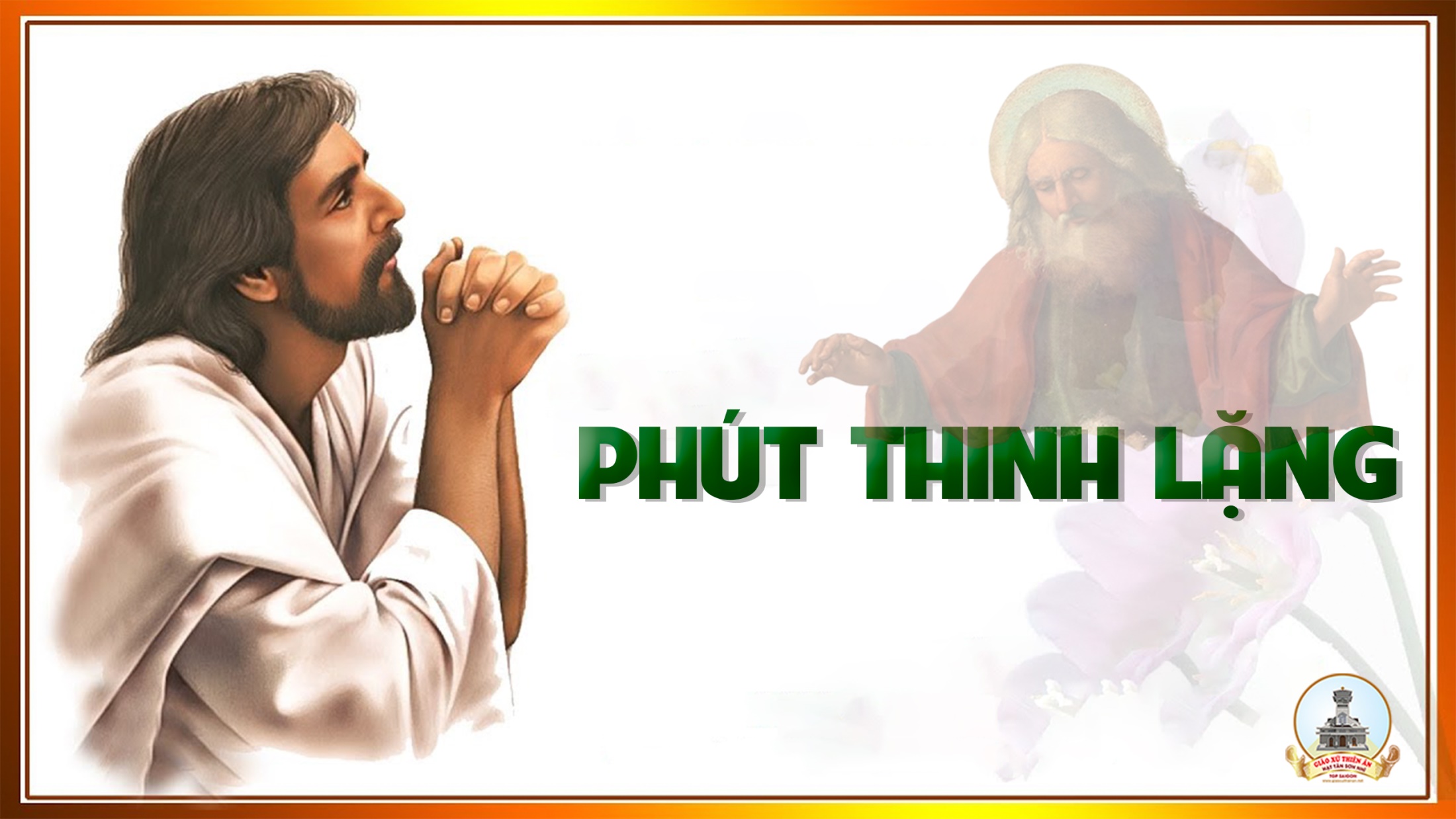 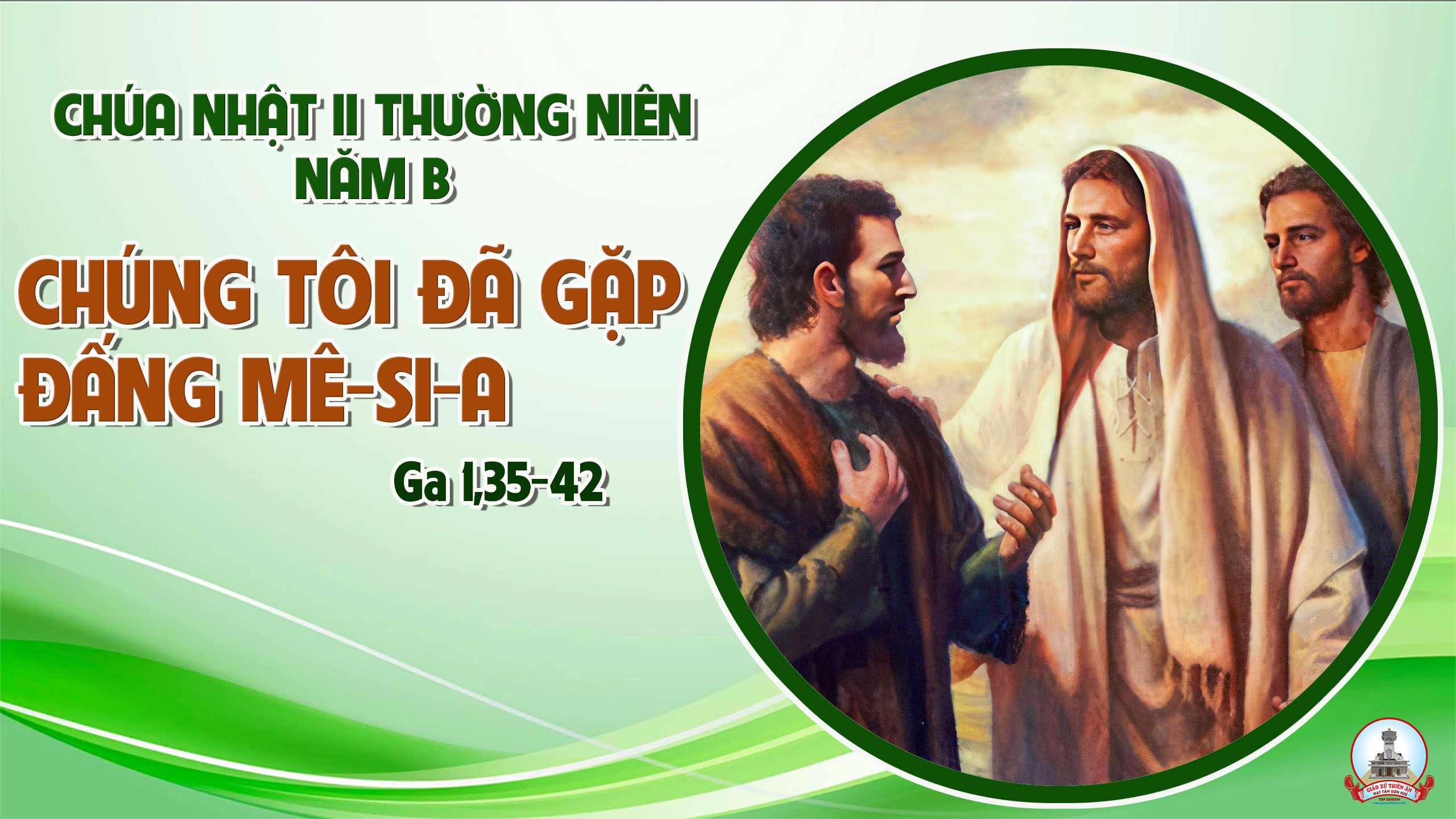 Ca Kết LễLễ HếtMi Trầm
Tk1: Lễ hết ta về đây niềm vui dâng cao dâng cao trong Đức Ki-tô. Lễ hết ta về đây bài ca âm vang âm vang tình Chúa cao sâu.
Đk: Ta ra về đem Tin Mừng cho hết mọi người, Ta ra về đem Tin Mừng tận cùng thế giới, Thắp sáng lên đốt óng lên tin yêu cho đời, Thắp sáng lên đốt nóng lên tình yêu muôn nơi.
Tk2: Tình Chúa cao vời ta truyền rao muôn dân muôn nơi được biết yêu thương, Lời Chúa rạng ngời ta cùng nhau đi loan tin vui người khắp muôn phương.
Đk: Ta ra về đem Tin Mừng cho hết mọi người, Ta ra về đem Tin Mừng tận cùng thế giới, Thắp sáng lên đốt óng lên tin yêu cho đời, Thắp sáng lên đốt nóng lên tình yêu muôn nơi.
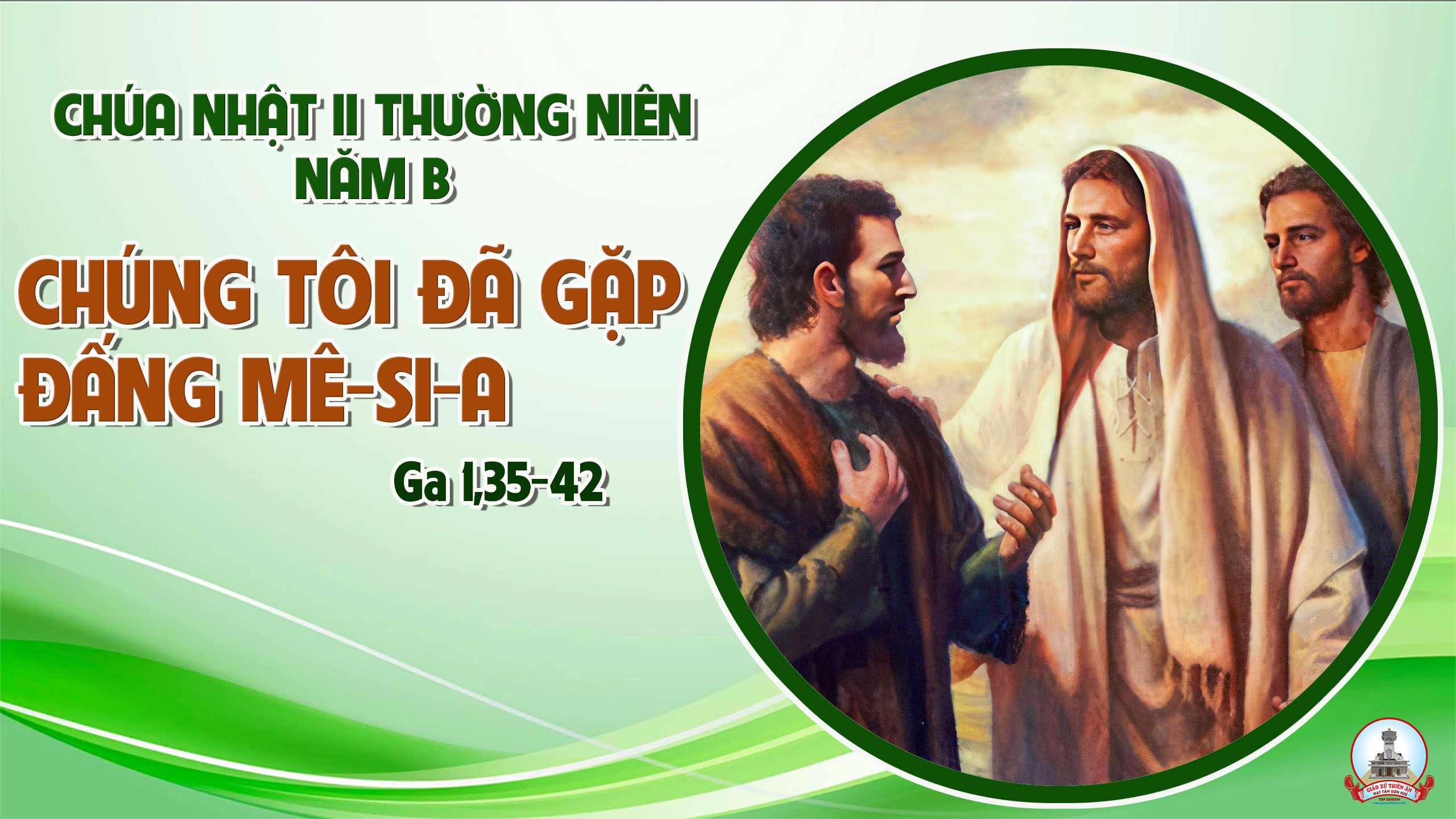